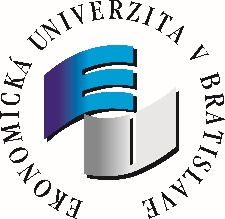 Centrum celoživotného vzdelávania EU v Bratislave
Detská ekonomická univerzita 2021 - LETOM SVETOM S DEU
Program Letom svetom s Detskou ekonomickou univerzitou sa realizuje v termíne od 19. júla do 23. júla 2021. Jeho cieľom je spoznávanie jedinečnosti vybraných krajín sveta.
Deň: 19.7.2021 /pondelok/
slávnostná imatrikulácia študentov Letom svetom s DEU 
Program zameraný na krajinu - Brazília
spoznaj Brazíliu trochu inak: „Brazília - navštívte nás a milujte nás“  Veľvyslanectvo Brazílskej federatívnej republiky v Bratislave v spolupráci s Brazílsko-slovenskou obchodnou komorou
prezentácia o Brazílii - história, Amazon, fotografie, brazílska Bratislava, spoločnosti na Slovensku
prezentácia bojového umenia: Capoeira, brazílsky bojový tanec
vedomostný kvíz o zaujímavé ceny
športové hry v areáli Slávia Agrofert

Deň: 20.7.2021 /utorok/ 
Program zameraný na krajinu - India
spoznaj Indiu trochu inak: „Čarovná India“ - Indická obchodná komora, prezentácia o  Indii (videá, obrázky, zážitky, svedectvá)
pohybové aktivity indického charakteru
obed v indickej reštaurácii Panjab Dhaba
prehliadka spoločnosti INDIMEX s veľkoobchodným predajom orientálneho tovaru
športové hry v areáli Slávia Agrofert
Deň: 21.7.2021 /streda/
Program zameraný na krajinu - Japonsko
spoznaj Japonsko trochu inak: „Cool Japan“ 
otvorenie japonského dňa - J.E. p. Makoto Nakagawa, mimoriadny a splnomocnený veľvyslanec Japonska v SR
prezentácia o Japonsku a živote v ňom
predstavenie Minebea - významnej japonskej investície v SR
obed podávaný Veľvyslanectvom Japonska v SR
fotografický workshop spoločnosťou Canon Slovakia s.r.o.
workshop o japonskej kultúre
športové hry v areáli Slávia Agrofert        
                               
Deň: 22.7.2021 /štvrtok/
Program zameraný na krajinu – Kuba
spoznaj Kubu trochu inak: „Kuba – Slnečný ostrov“ 
Veľvyslanectvo Kuby v Slovenskej republike
otvorenie kubánskeho dňa – J.E. Yamila Sonia Pita Montes, mimoriadna a splnomocnená veľvyslankyňa Kuby v SR
prezentácia Kuby (zaujímavosti a atraktivity, cestovný ruch)
ukážka hudby a tanca
športové hry v areáli Slávia Agrofert
Centrum celoživotného vzdelávania Ekonomickej univerzity v Bratislave, Dolnozemská cesta 1, 852 35 Bratislava, tel.:+421 2 6729 5169
Deň: 23.7.2021 /piatok/
slávnostné ukončenie, promócie a odovzdanie diplomov 
Program zameraný na krajinu - Švédsko
spoznaj Švédsko trochu inak: „Tri korunky a polnočné slnko“ - Švédske veľvyslanectvo vo Viedni - Veľvyslanectvo akreditované pre SR v spolupráci so Švédskou obchodnou komorou
cestovateľská prezentácia o Švédsku
študentský život vo Švédsku
exkurzia v spoločnosti Ikea Industry Malacky Flatline, workshop na tému: Odhaľ tajomstvá výroby kúpeľňového nábytku
športové hry v areáli Slávia Agrofert
Generálny partner DEU 2021
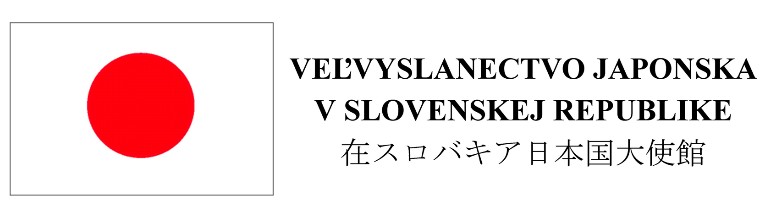 Centrum celoživotného vzdelávania Ekonomickej univerzity v Bratislave, Dolnozemská cesta 1, 852 35 Bratislava, tel.:+421 2 6729 5169